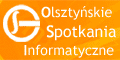 Witold Bołt
m
Zamiast agendy
Na początku slajd tytułowy.
Potem agenda.
Hmm…
Zaczniemy jakoś inaczej.
Projektowanie to też łamanie schematów 
Zasadniczy problem
W czym tkwi problem?
Interfejs użytkownika to nie jest jedna z części systemu
Interfejs użytkownika to nie jest dość ważna rzecz
Interfejs użytkownika to nie jest jeden z problemów do rozwiązania

Interfejs użytkownika to podstawowa i najważniejsza część większości aplikacji!
dla użytkownikaAplikacja = interfejs
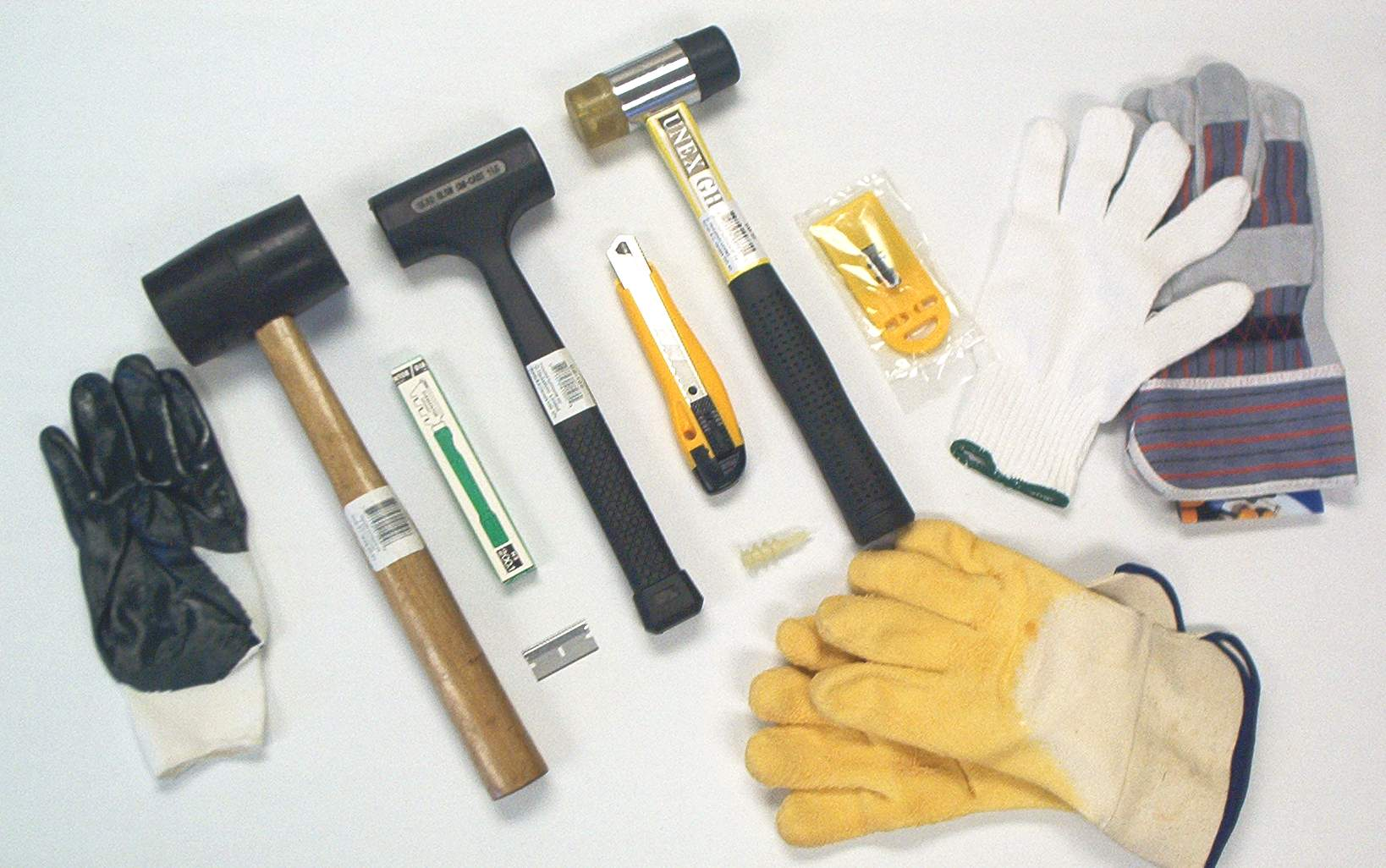 Po co jest oprogramowanie?
Po co jest oprogramowanie?
Problem
Narzędzie
Rozwiązanie


Łatwiej
Szybciej
Bezpieczniej
Pewniej
Lepiej
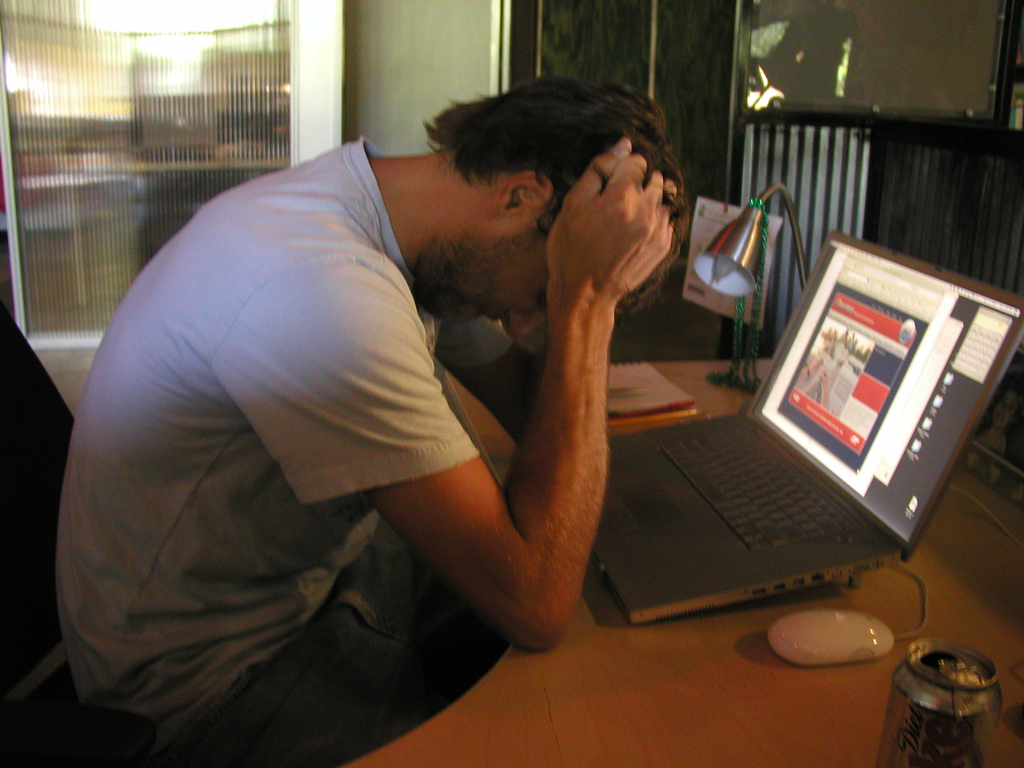 Niestety zamiast tego bywa…
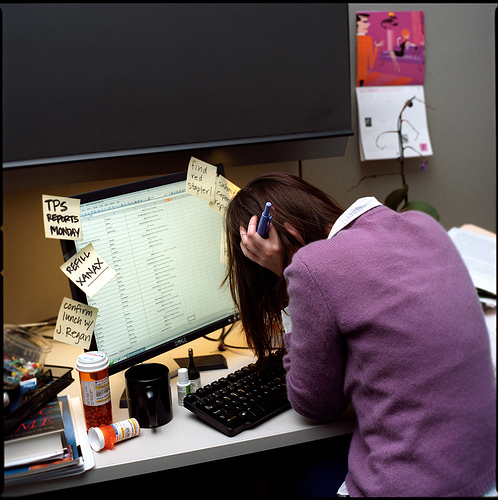 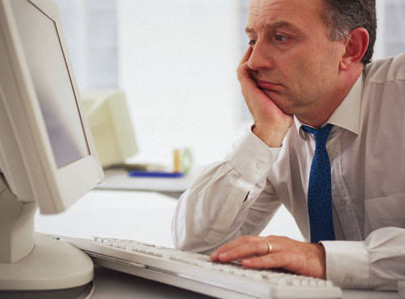 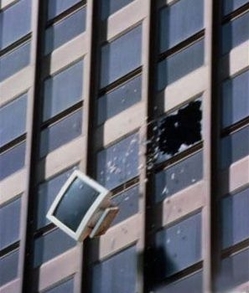 … nowym problemem!
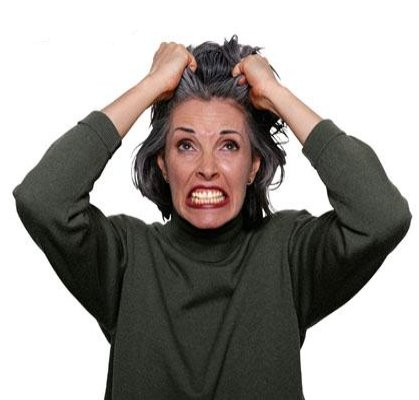 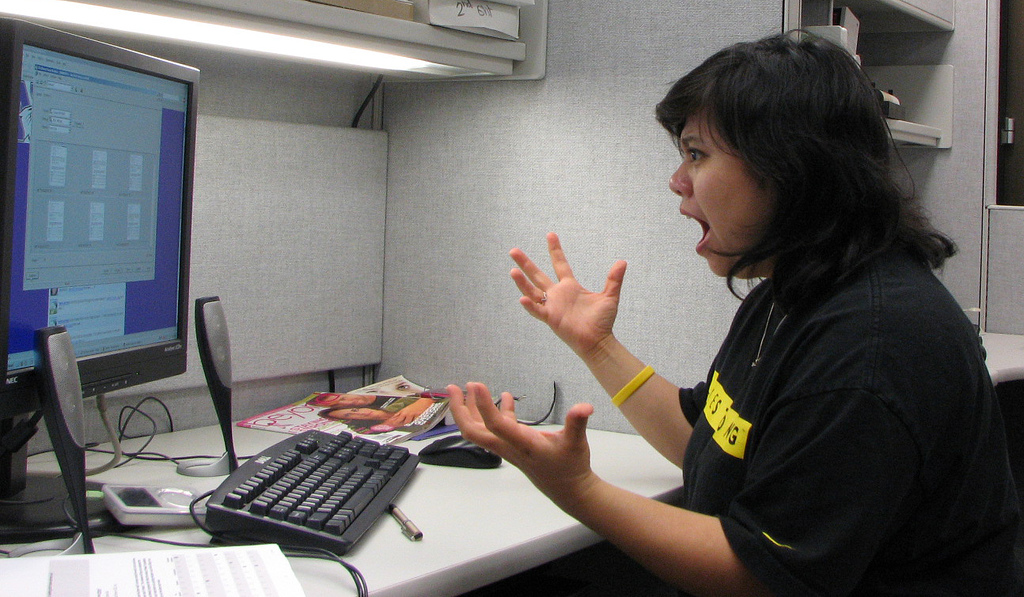 … nowym problemem!
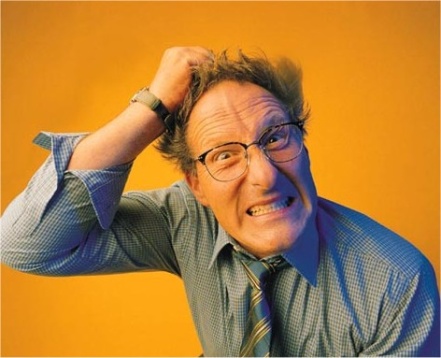 … nowym problemem!
Przykłady
PKP – bilety

Przetwarzanie korespondencji
Dlaczego tak się dzieje?
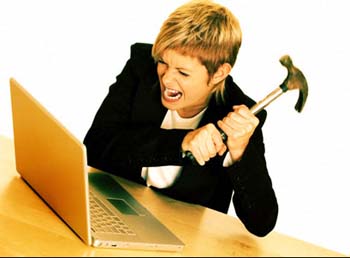 Zły projekt, zła realizacja
Słabi programiści, projektanci
A może…

Brak odpowiedzi na pytanie:Jakie są realia użycia programu?!
Brak wiedzy o tym… kim tak naprawdę jest użytkownik i czego potrzebuje
Kim jest Twój użytkownik?
Wiek
Wykształcenie
Zawód, stanowisko
Płeć
Miejsce i okoliczności wykorzystania programu
…
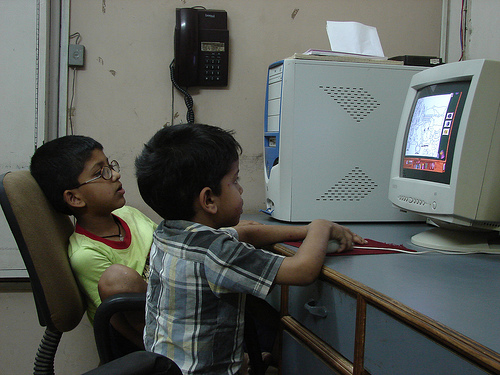 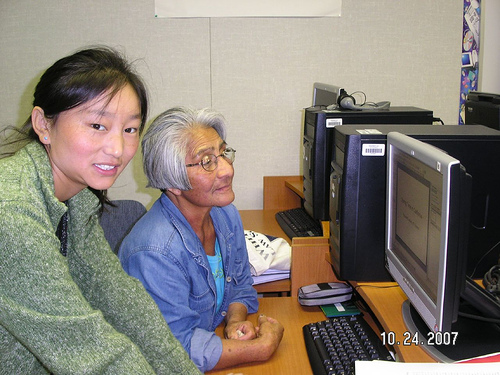 Kim jest Twój użytkownik?
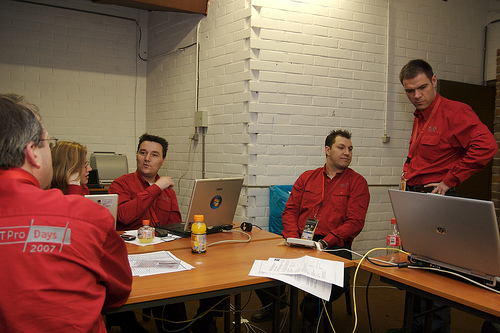 NIE JEST TOBĄ!

NIE JEST KOMPUTEREM!
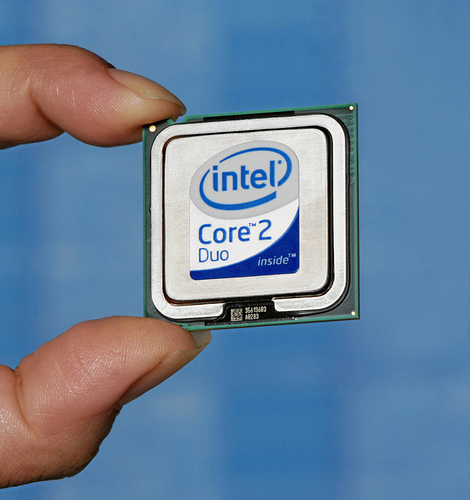 Przykład: Joomla
Dodawanie artykułówEdytor WYSWIG … ok
Dodawanie obrazków do artykułu
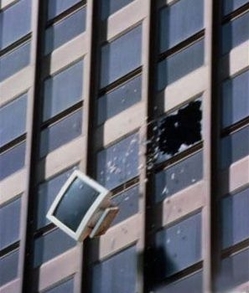 Co zrobić?!
Interdyscyplinarność
Design = nauka + sztuka + człowiek
Design jako nauka to połączenie wiedzy technicznej i humanistycznej!
Design jako sztuka to powiązanie barwy, grafiki, estetyki, wzornictwa.
Design to poznawanie to człowieka i praca człowieka dla człowieka.
Poznaj użytkownika!
Zbieranie danych
Testy używalności – nie sprawdzamy czy program formalnie działa poprawnie – tylko czy można go do czegoś użyć!
Badanie przyzwyczajeń i sposobów użycia – możliwa automatyzacja (najczęściej wybierane funkcje, najczęstsze workflow …)

Projektowanie NIE musi być oparte tylko o intuicję i talent projektanta.
Zbieranie danych
Początek projektowania: zbierania i analiza danych
3 kroki projektu
Design to droga, która prowadzi do…
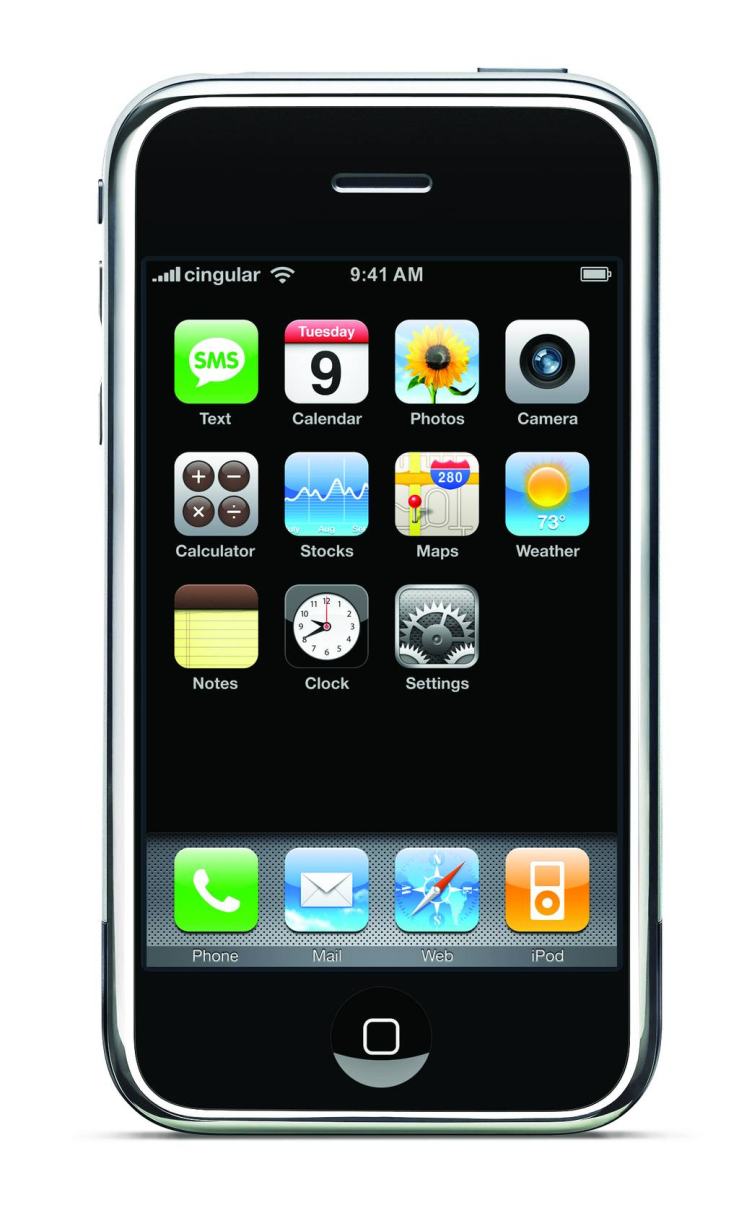 Design to wyzwanie dla informatyki
Czy design to prawdziwa informatyka?
Co jest ważniejsze dla informatyki – algorytm i logika czy pobieranie danych i prezentacja wyników? Wydajność, bezpieczeństwo czy funkcjonalność / dostępność / przystępność  / czytelność?
A co jest ważniejsze dla programisty?
A co jest ważniejsze dla jego szefa?
A co jest ważniejsze dla użytkownika?!
Najlepsza nowość w Windows Vista
Współpraca - problem
Interdyscyplinarność
Problemy komunikacji
Różne światy – różny język
Współpraca – podział kompetencji
Programiści i projektanci techniczni
Designerzy i projektanci UX
Konsultanci i eksperci branżowi
Integrator
Materiały
David Platt - „Why software sucks”http://www.whysoftwaresucks.com/
Alan Cooper - „Wariaci rządzą domem wariatów”http://www.cooper.com/
Witold Bołt
ja@witoldbolt.pl
www.witoldbolt.pl
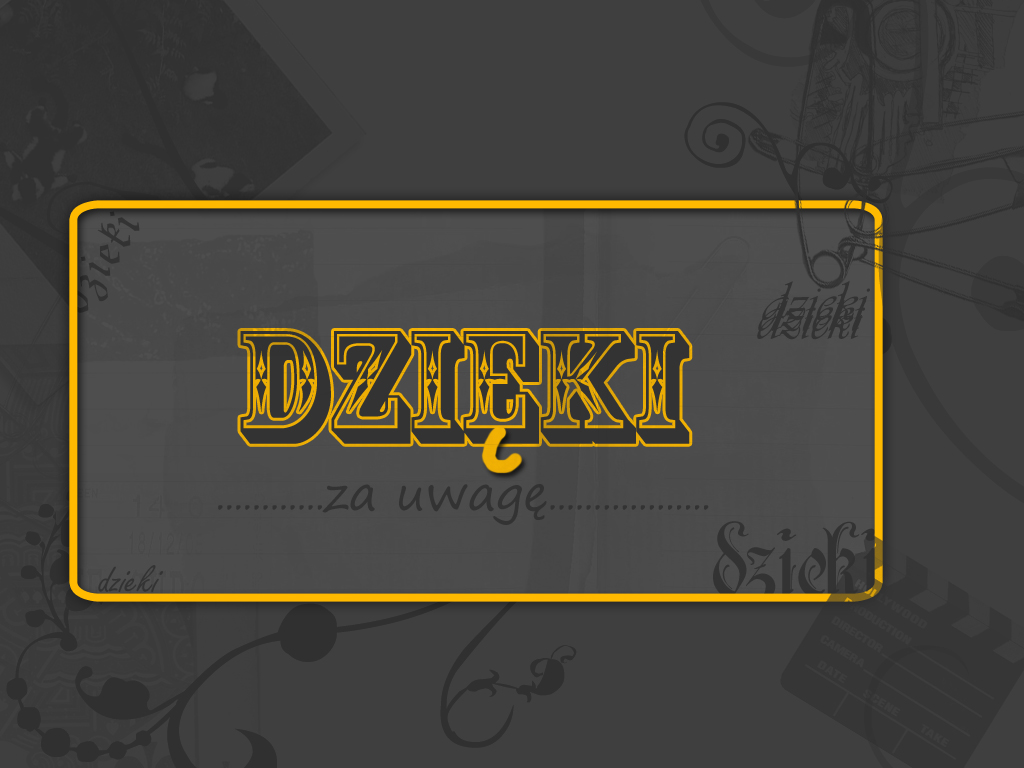 … i zapraszam do dyskusji